Brexit: data protection implications
James MullockPartner Bird & Bird LLP
Agenda
Brexit implications
International data transfers
Lead authority & representatives 
Role of the ICO in the EDPB

Schrems II 
Where are we & what next?
Conséquences du Brexit
Transferts internationaux de données
Autorité de contrôle chef de file & représentants
Rôle de l'ICO dans le CEPD
Schrems II 
Où en sommes nous et où allons nous ?
Page 2
IFCLA Conference 7th June 2018
© Bird & Bird LLP 2018
International transfers / Transferts internationaux (1) What is adequacy? / Qu'est-ce que l'adéquation
To paraphrase, under '95 Directive & GDPR:

EU data controllers must not allow personal data to be transferred to or accessed from jurisdictions whose laws do not offer adequate protection for the rights and freedoms of individuals (measured against EU standards)
Pour paraphraser la directive de 1995 et le RGPD:

Les responsables du traitement de l'UE ne doivent pas permettre le transfert ou l'accès à des données personnelles à partir de juridictions dont la législation n'offre pas un niveau de protection adéquat des droits et libertés individuelles (mesuré par rapport aux normes de l'UE)
Page 3
IFCLA Conference 7th June 2018
© Bird & Bird LLP 2018
International transfers / Transferts internationaux (2) What is adequacy? / Qu'est-ce que l'adéquation
Adequacy assessments: factors under the '95 Directive:


25(2). The adequacy of the level of protection afforded by a third country shall be assessed in the light of all the circumstances surrounding a data transfer….particular consideration shall be given to …. the rules of law, both general and sectoral, in force in the third country in question and the professional rules and security measures which are complied with in that country
Evaluation de l'adéquation: facteurs retenus dans le cadre de la directive de 1995:

25(2). Le caractère adéquat du niveau de protection offert par un pays tiers s'apprécie au regard de toutes les circonstances relatives à un transfert… en particulier, sont prises en considération … les règles de droit, générales ou sectorielles, en vigueur dans le pays tiers en cause , ainsi que les règles professionnelles et les mesures de sécurité qui y sont respectées.
Page 4
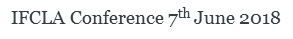 © Bird & Bird LLP 2018
International transfers / Transferts internationaux (3)What is adequacy? / Qu'est-ce que l'adéquation ?
Adequacy assessments: factors under the GDPR:

45(2) (a). The rule of law, respect for human rights and fundamental freedoms, relevant legislation, both general and sectoral, including concerning public security, defence, national security and criminal law and the access of public authorities to personal data, as well as the implementation of such legislation, data protection rules, professional rules and security measures, including rules for the onward transfer of personal data to another third country or international organisation which are complied with in that country or international organisation, case law , as well as effective and enforceable data subject rights and effective administrative and judicial redress for the data subjects whose personal data are being transferred

Evaluation de l'adéquation: facteurs retenus dans le cadre du RGPD :

45(2) (a).  l'état de droit, le respect des droits de l'homme et des libertés fondamentales, la législation pertinente, tant générale que sectorielle, y compris en ce qui concerne la sécurité publique, la défense, la sécurité nationale et le droit pénal ainsi que l'accès des autorités publiques aux données à caractère personnel, de même que la mise en œuvre de ladite législation, les règles en matière de protection des données, les règles professionnelles et les mesures de sécurité, y compris les règles relatives au transfert ultérieur de données à caractère personnel vers un autre pays tiers ou à une autre organisation internationale qui sont respectées dans le pays tiers ou par l'organisation internationale en question, la jurisprudence, ainsi que les droits effectifs et opposables dont bénéficient les personnes concernées et les recours administratifs et judiciaires que peuvent effectivement introduire les personnes concernées dont les données à caractère personnel sont transférées;
An adequacy decision / Décision d'adéquationApplication process / Le processus de candidature
Application from country / sector(s) / company
EC decision 
EC's independent report
EDPB assessment (simple majority vote)
Must be approved by EC's Article 31 Committee
Decision must be adopted by College of Commissioners 
GDPR: 
Requires periodic review (at least every 4 years) (Art 45(3))
EC can at any time repeal, amend or suspend an adequacy finding
Countries adequate as of 25/5/18 remain so subject to above review rules
Candidature d'un pays / Secteur / entreprise
Décision de la CE
Rapport indépendant de la CE
Evaluation par le CEPD (vote à la majorité simple)
La décision doit être adoptée par le comité de l'article 31 de la CE
La décision doit être adoptée par le collège des membres de la CE
RGPD: 
Examen périodique (au moins tous les 4 ans) (Art 45(3))
La CE peut à tout moment abroger, modifier ou suspendre une décision d'adéquation
Les Pays adéquats au 25/05/18 le restent jusqu'à un réexamen en fonction des règles ci dessus
Page 6
IFCLA Conference 7th June 2018
© Bird & Bird LLP 2018
How long does the process take? / Quelle est la durée du processus ?
Page 7
IFCLA Conference 7th June 2018
© Bird & Bird LLP 2018
Lead authority & representatives / Autorité de contrôle chef de file et représentants & the role of the ICO in EDPB / & rôle de l'ICO dans le CEPD
"Main establishment" under the GDPR
Multi national EU controllers
Multi national data subjects affected
Representatives must be appointed
By non-EU controllers & processors
UK has mirrored provisions in its Data Protection Act 2018
So UK and EU organisations face similar bureaucracy 
Role of the ICO in EDPB
"Etablissement principal" dans le cadre du RGPD
Responsables du traitement multinationaux
Personnes concernées affectées de nationalités multiples
Des représentants doivent être nommés
Par les responsables de traitement et sous traitants non établis dans l'UE
Le RU a adopté des dispositions similaires dans sa loi de 2018 relative à la protection des données
Ainsi, les organisations de l'UE et du RU font face à une bureaucratie équivalente
Le rôle de l'ICO dans le CEPD
Page 8
IFCLA Conference 7th June 2018
© Bird & Bird LLP 2018
Schrems IIStandard Contract Clauses under attack / Les clauses contractuelles types menacées
Follow on litigation against Facebook brought by Max Schrems, the Austrian law student whose first claim brought down Safe Harbor in 2015

Irish High Court referred questions to ECJ in April 2018
Including some which relate to the operation of the Privacy Shield

Responses expected mid – late 2019
Suivi du procès intenté par Max Schrems contre Facebook. La première action de cet étudiant en droit autrichien avait fait tomber le Safe Harbor en 2015
La cour suprême Irlandaise a renvoyé l'affaire devant la CJUE en avril 2018
Cela inclut des questions sur le fonctionnement du Privacy Shield 
Les réponses sont attendues pour le milieu ou la fin de l'année 2019
Page 9
IFCLA Conference 7th June 2018
© Bird & Bird LLP 2018
Thank you
James Mullock
james.mullock@twobirds.com
Bird & Bird is an international legal practice comprising Bird & Bird LLP and its affiliated and associated businesses.
Bird & Bird LLP is a limited liability partnership, registered in England and Wales with registered number OC340318 and is authorised and regulated by the Solicitors Regulation Authority. Its registered office and principal place of business is at 15 Fetter Lane, London EC4A 1JP. A list of members of Bird & Bird LLP and of any non-members who are designated as partners, and of their respective professional qualifications, is open to inspection at that address.
twobirds.com